Pravděpodobnost
Markéta P. ZL.3
I.Výpočet všech příznivých jevů
k=4, n=10 (3+7)

1.Ne  
           => Ck(n) 
2. Ne
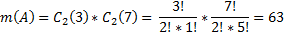 Pravděpodobnost, Partiková Markéta, ZL.3
II. Výpočet všech možných jevů
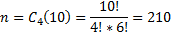 Pravděpodobnost, Partiková Markéta, ZL.3
III. Výpočet pravděpodobnosti
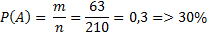 Pravděpodobnost, Partiková Markéta, ZL.3
Pravděpodobnost vytažení 2 krátkých sirek z krabičky je 30%.
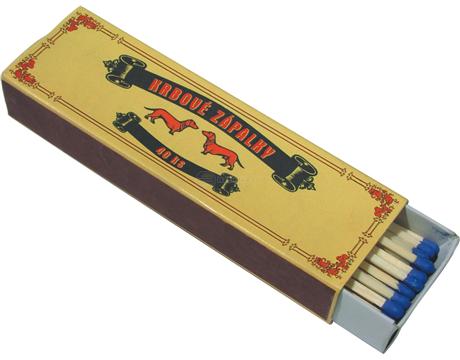 Pravděpodobnost, Partiková Markéta, ZL.3